První pomoc
Veronika Hejzlarová, DiS.
Cíl
zachránit život
 zabránit zhoršení zdravotního stavu
 urychlit proces uzdravení a zajistit bezpečnost poraněnému, sobě a ostatním přihlížejícím
obnova základních životních funkcí
Druhy první pomoci
Laická první pomoc
Technická PP
Odborná PP
Nemocniční péče
Praxe
155
KPCR = kardiopulmocerebrální resuscitace
Srdce, plíce, mozek = fyziologické funkce (FF)
KPCR dospělý
Dospělý = od nástupu puberty
Bezvědomí
Nedýchá
Palpace pulzu (orientačně)
Nejistota = zahájení KPR (2:30, 100/min. 5cm hloubka)
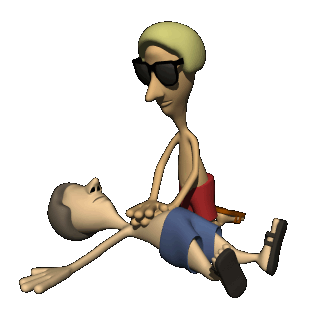 Postup A – C - B
AIRWAY
CIRCULATION
BREATHING
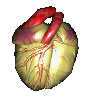 Krvácení
Tepenné
hluboké bodné, řezné, sečné, tržné rány
krev je jasně červená 
vystřikuje z rány v pravidelných intervalech (podle pulzu).
při krvácení z velkých tepen (krční, pažní, stehenní) lze vykrvácet do 60-90s Život ohrožující !!!
Co s tím?
stlačit přímo v ráně TLAKOVÝ BOD
tlakový obvaz
škrtidlo 30 minut
TLAKOVÉ BODY
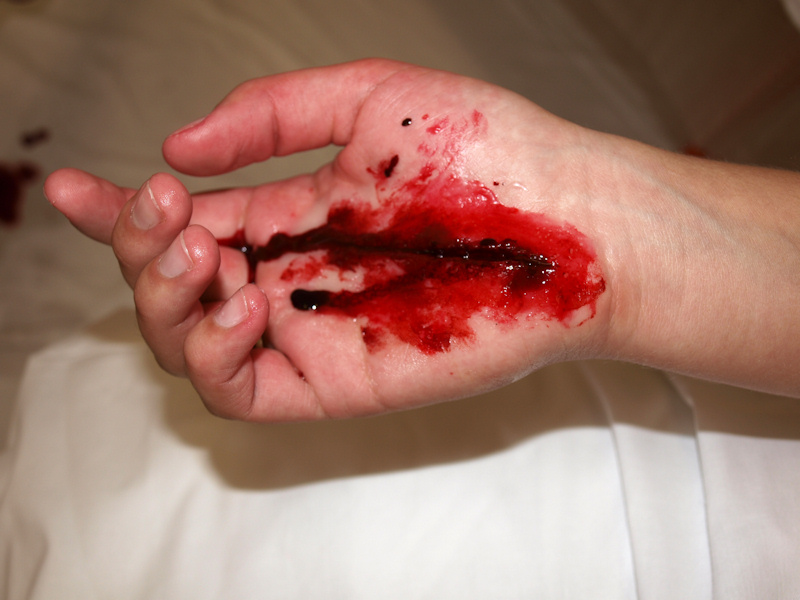 Krvácení
Žilní
povrchní řezné, sečné, zhmožděné, hluboké a jiné rány 
tmavá, volně vytékající krev z rány
nevede k ohrožení života
výjimečně může krev z rány stříkat (varixy)
První pomoc
zvednutí postižené končetiny do výšky
přiložení tlakového obvazu na ránu
znehybnění končetiny, vypodložení
Krvácení z nosu
zastavuje se stisknutím kořene nosu na cca 5 min. 
předklon hlavy, přiložení studených obkladů na zátylek
ošetření na ORL ambulanci 
Krvácení z ušního zvukovodu 
přiložit sterilní obvaz na ucho a ORL vyšetření.
Křečové stavy
Epileptický záchvat
PP
odklidit nebezpečné předměty
volat 155
po uklidnění dát do stabilizované polohy
zjistit stav vědomí a fyziologické funkce
NIKDY NESAHÁME POSTIŽENÉMU DO ÚST !!!
PP při úrazech elektrickým proudem
155
vlastní bezpečnost !!!!! Vypnutí elektrického proudu a zabezpečit odborníky ( hasiči, záchranná služba –155). 
přerušení kontaktu postiženého s elektrickým vedením. 
stav vědomí (reakce na oslovení a bolestivý podnět) , FF + stabilizovaná poloha
přidružená poranění – sterilní krytí, zástava krvácení, fixace zlomenin
!! Každý úraz el. proudem musí být zkontrolován lékařem, z důvodu pozdních srdečních arytmií v průběhu následujících 24 hod!
Termická Poranění - POPÁLENINY
I. (opalování)
otok, bolest, zarudnutí
spontánní hojení
II. A porucha epidermis ( opaření politím, ožeh plamenem )
zčervenání, bolest, puchýře
spontánní hojení větš. změna pigmentace
II.B hluboké částečné poškození kůže
skvrnitě červená, bolest, KN pomalý, ale zachován
 hojí se jizvou
III.( opaření ponořením, hoření, chemikálie )  
ztráta kůže v celé tloušťce
perleťově bílá, žlutá, hnědá až černá
necitlivost
transplantace kůže
PP - POPÁLENINY
tekoucí studená voda
přiložit studený obklad
klid, popřípadě elevace končetiny
po klidové fázi mast na popáleniny
NIKDY PUCHÝŘE NEPROPICHUJEME!!!
155
psychická podpora
protišoková opatření (SP, nejíst,
	nepít)
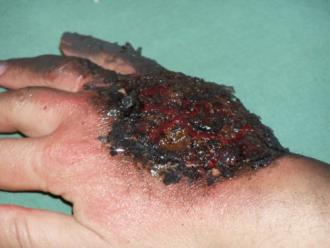 Poleptání a intoxikace
Kyseliny X Louhy
léky, drogy, alkohol, kouř
155 !!!
u kyselin a louhů nevyvolávat zvracení!
K (výplach DÚ vodou, vypít 100 – 300ml vody a mléka)
L (požití citrónové šťávy nebo octové vody)
u léků zjistit kolik si toho dotyčný vzal, popřípadě schovat krabičku od léků
Pád z Výše, zlomeniny
155
nehýbat s postiženým!!!
zjistit stav vědomí, FF
KPR 30:2
ošetřit přidružená poranění
ZLOMENINY OTEVŘENÉ X ZAVŘENÉ
 znehybnění končetiny
nevyndávat předměty zaklíněné v ráně
zastavit krvácení
desinfekce okolí
přiložení krytí a obvazu